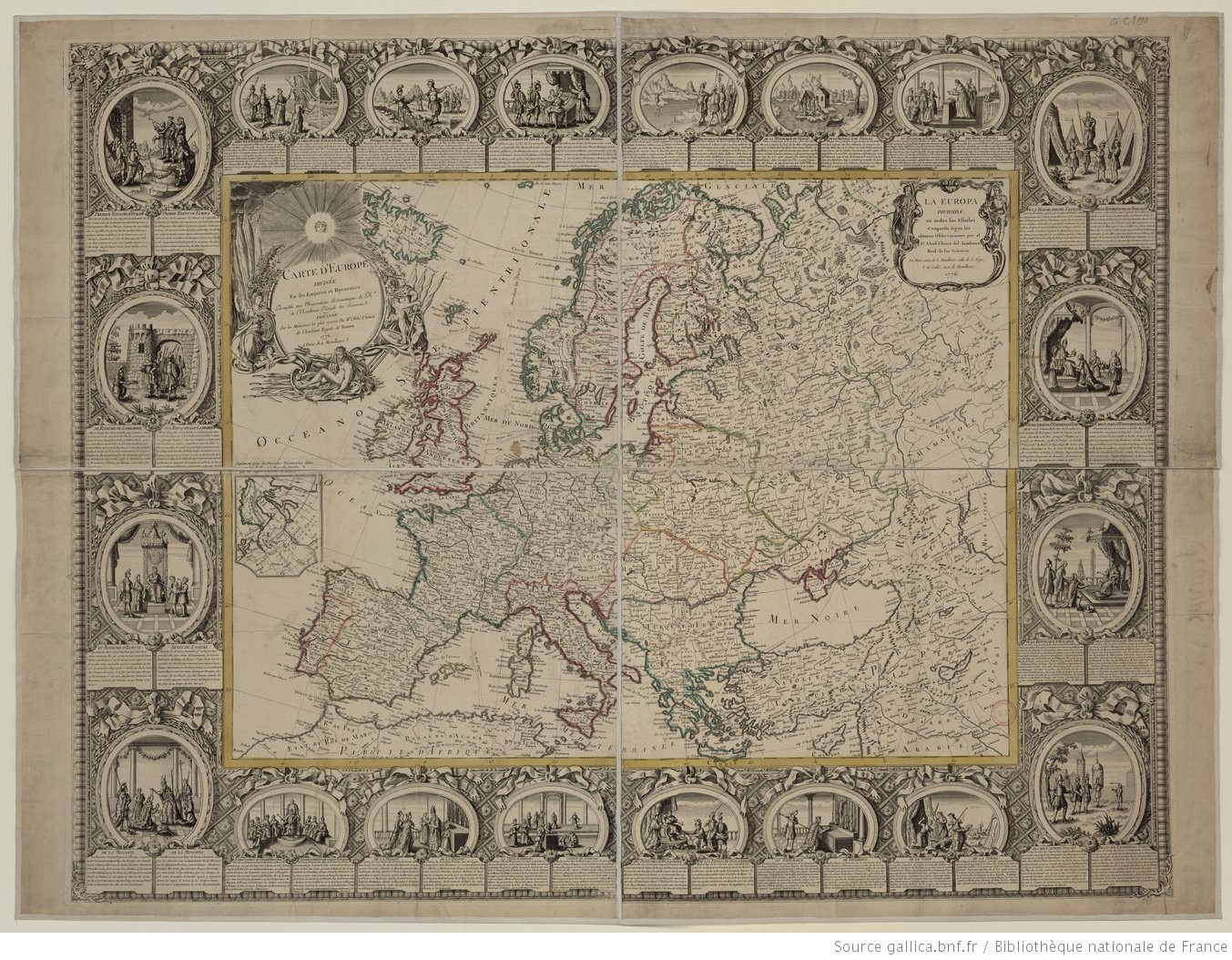 Cadre des lumières : Contexte historique et social
Pour commencer: De l‘horrible danger de la lecture (Voltaire, 1765)
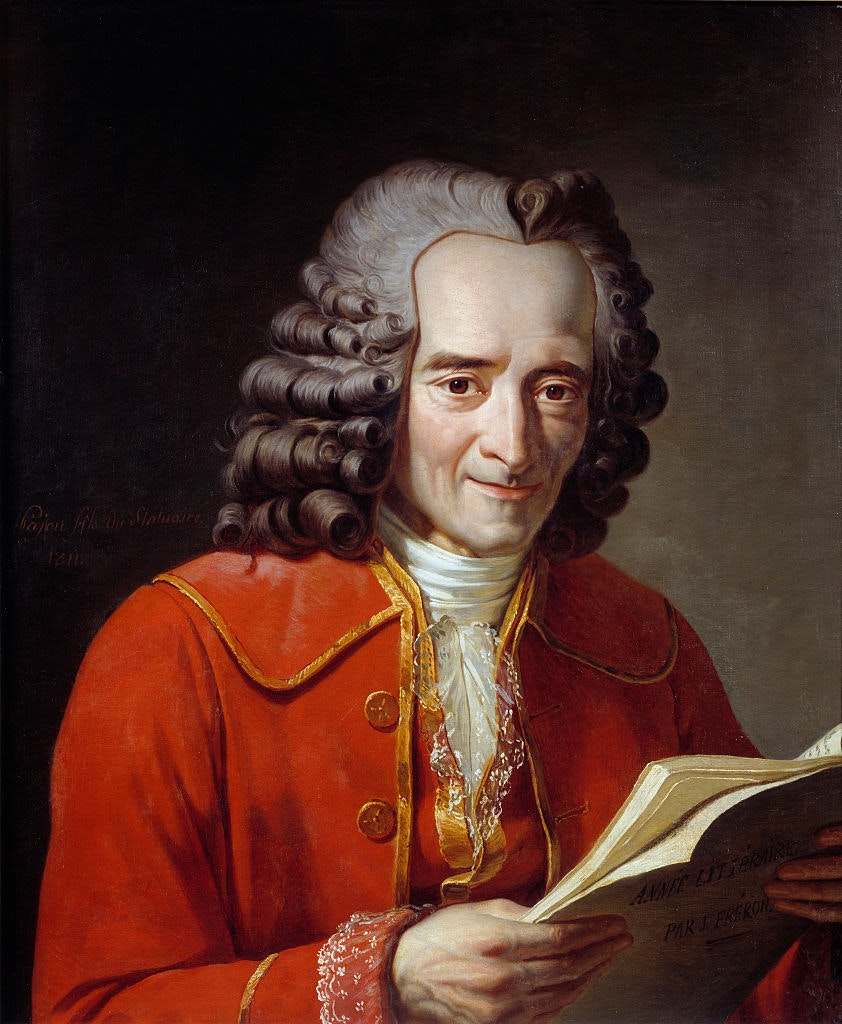 Quelle est la forme du texte, quel est son genre?
Quels thèmes aborde le texte et comment?
Quelles phénomènes ou institutions critique le texte?
I. Contexte historique
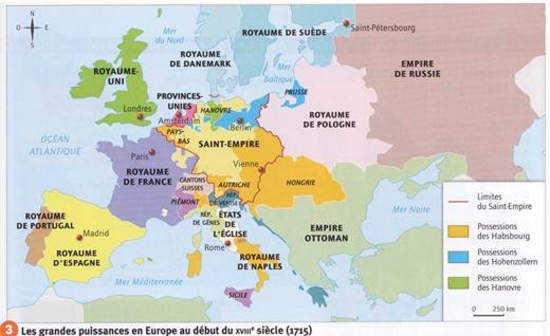 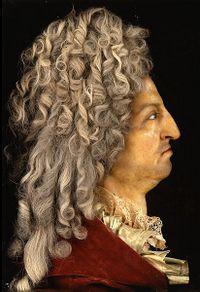 I.1 Périodes politiques
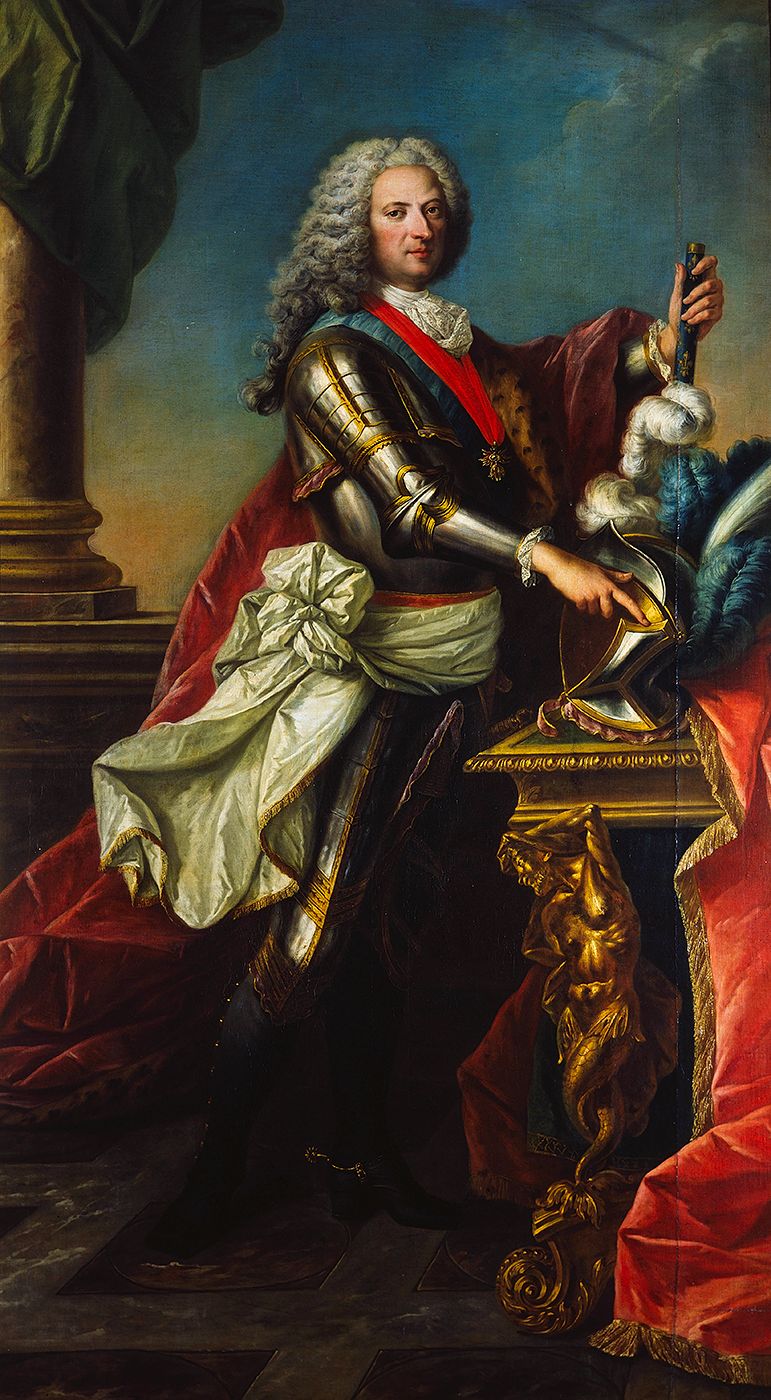 Jusqu’à 1715 : règne du Louis XIV
1715-1723 : La Régence
1723-1774 : règne personnel de Louis XV
1774-1792 : règne de Louis XVI
1792-1799 : République française
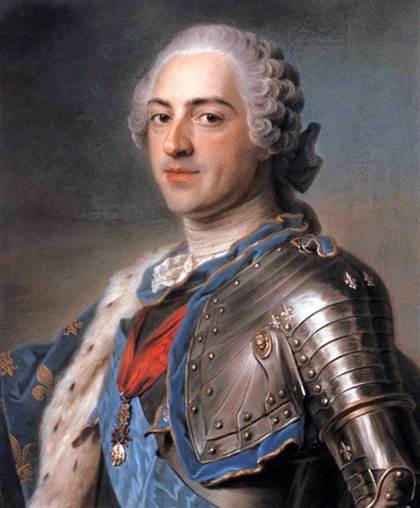 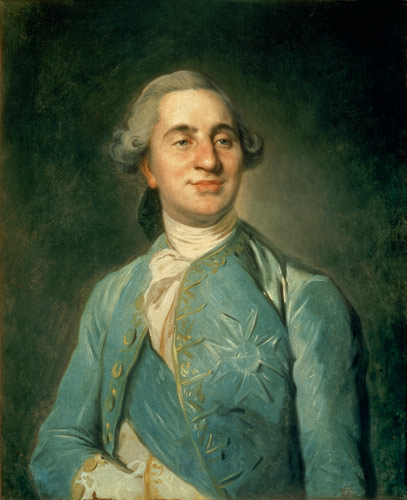 I.2 situation intérieure
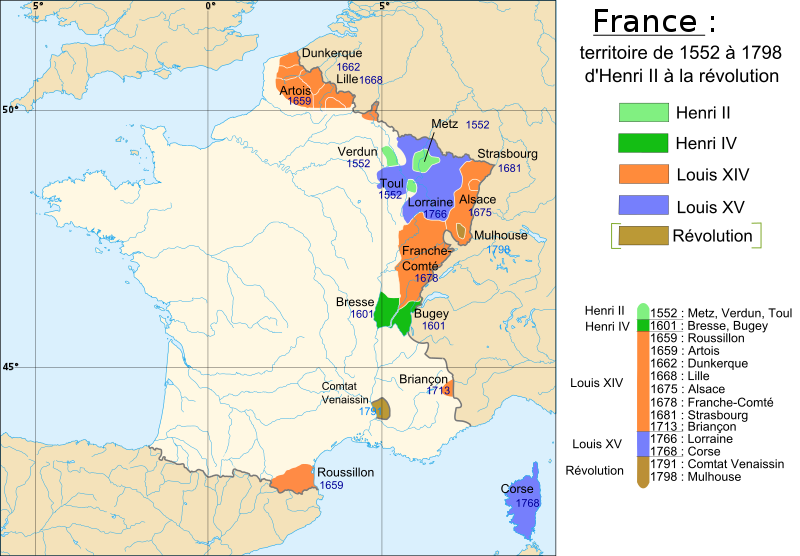 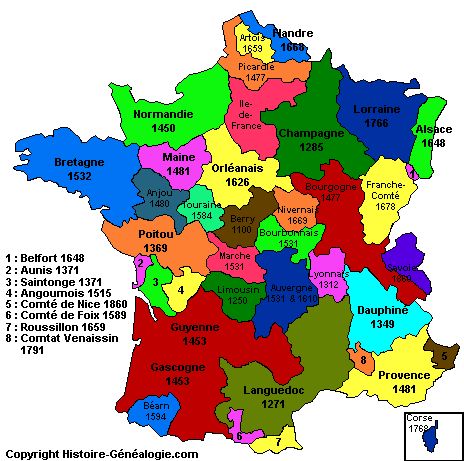 I.3 situation extérieure: conflits et traités
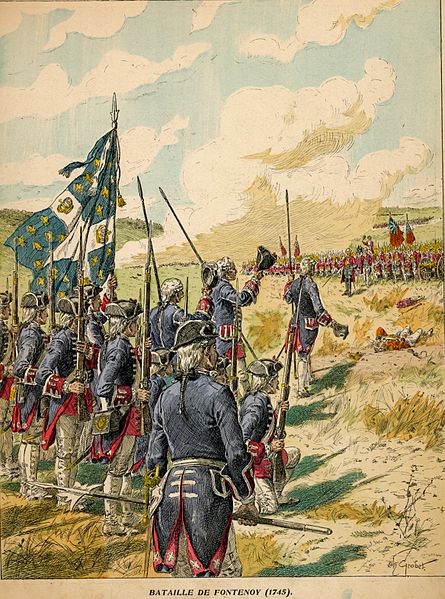 Guerre de succession d’Espagne (1701-1713) 
Guerre de succession de Pologne (1733-1738) 
Guerres de succession d’Autriche (1740-1748) 
Guerre de Sept ans (1756-1763) 
https://www.youtube.com/watch?v=N01db5Y-3B8  
Guerre d’indépendance des Etats-Unis (1776-1783) 
Guerres révolutionnaires (1792-1802)
II. Caractéristiques générales de l’Europe des lumières
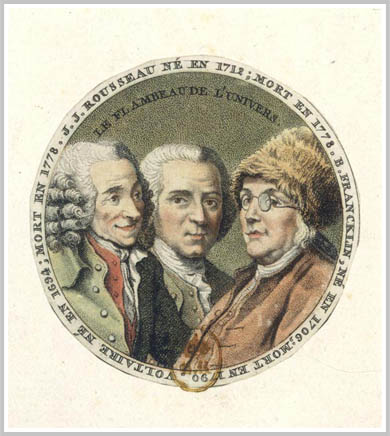 II.1 une europe éclairée
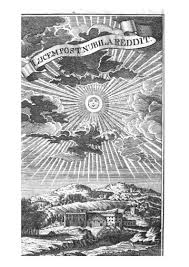 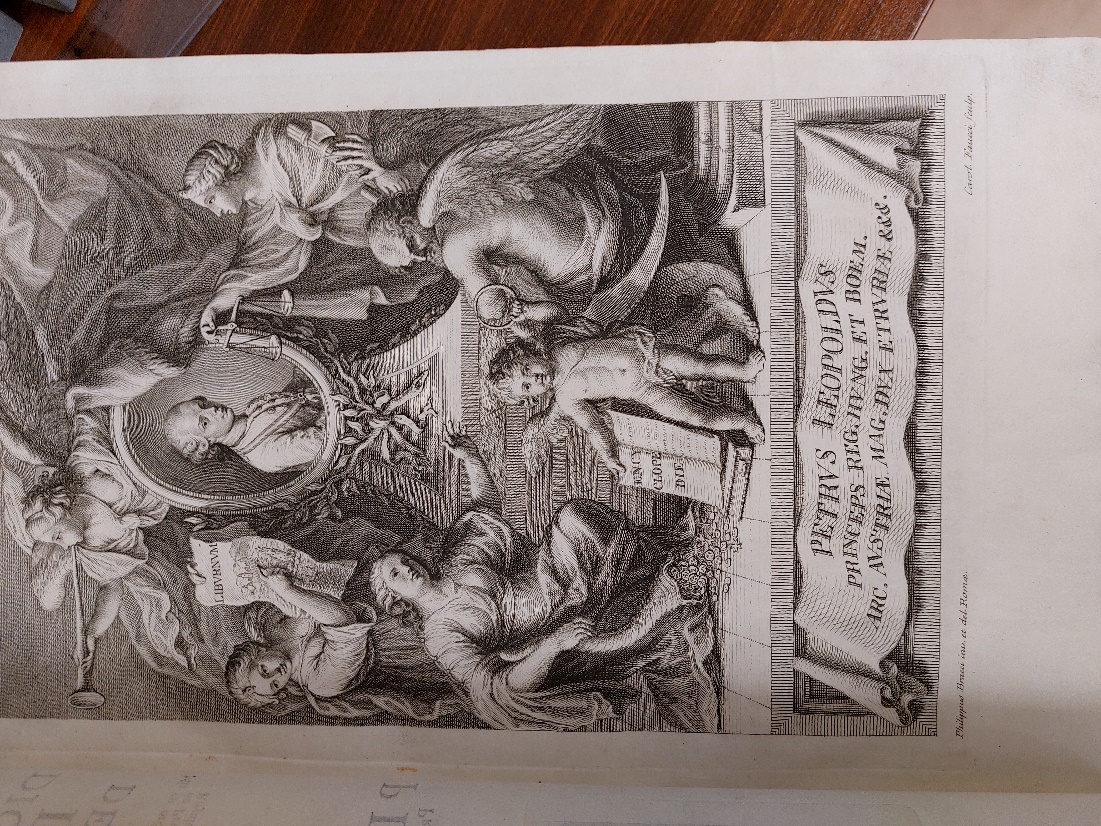 II.2 Une Europe cosmopolite
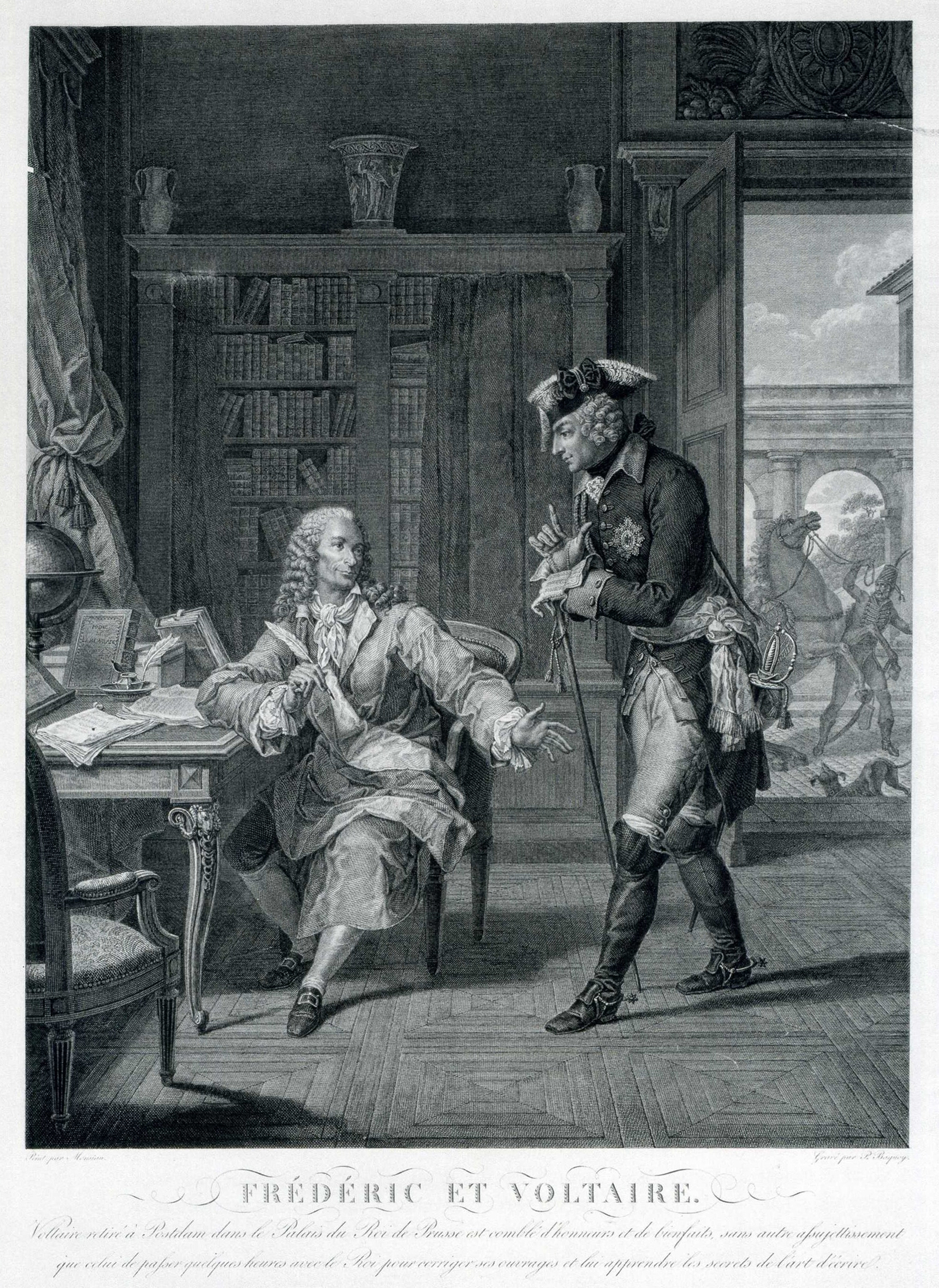 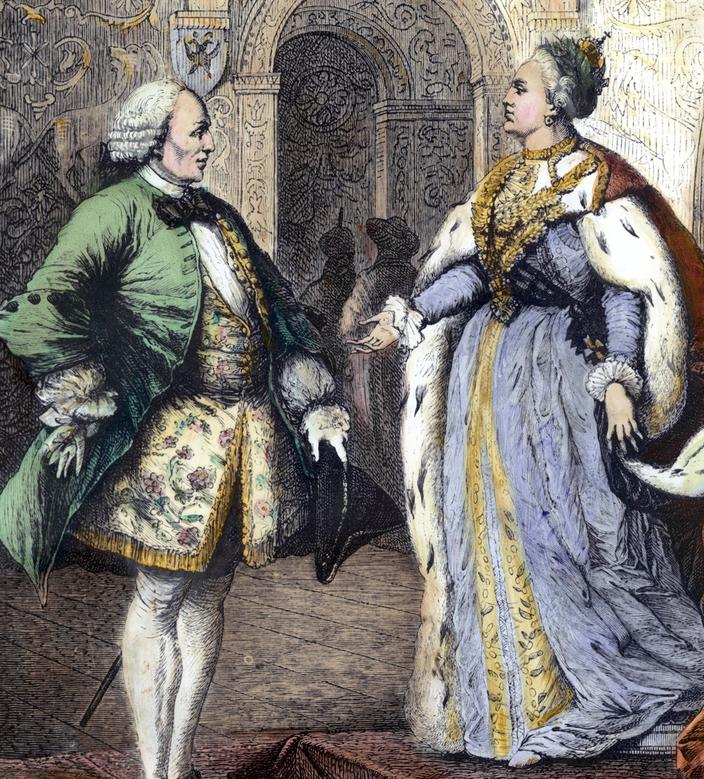 II.3 Une Europe des académies
iI.4 Une Europe des franc-maçons
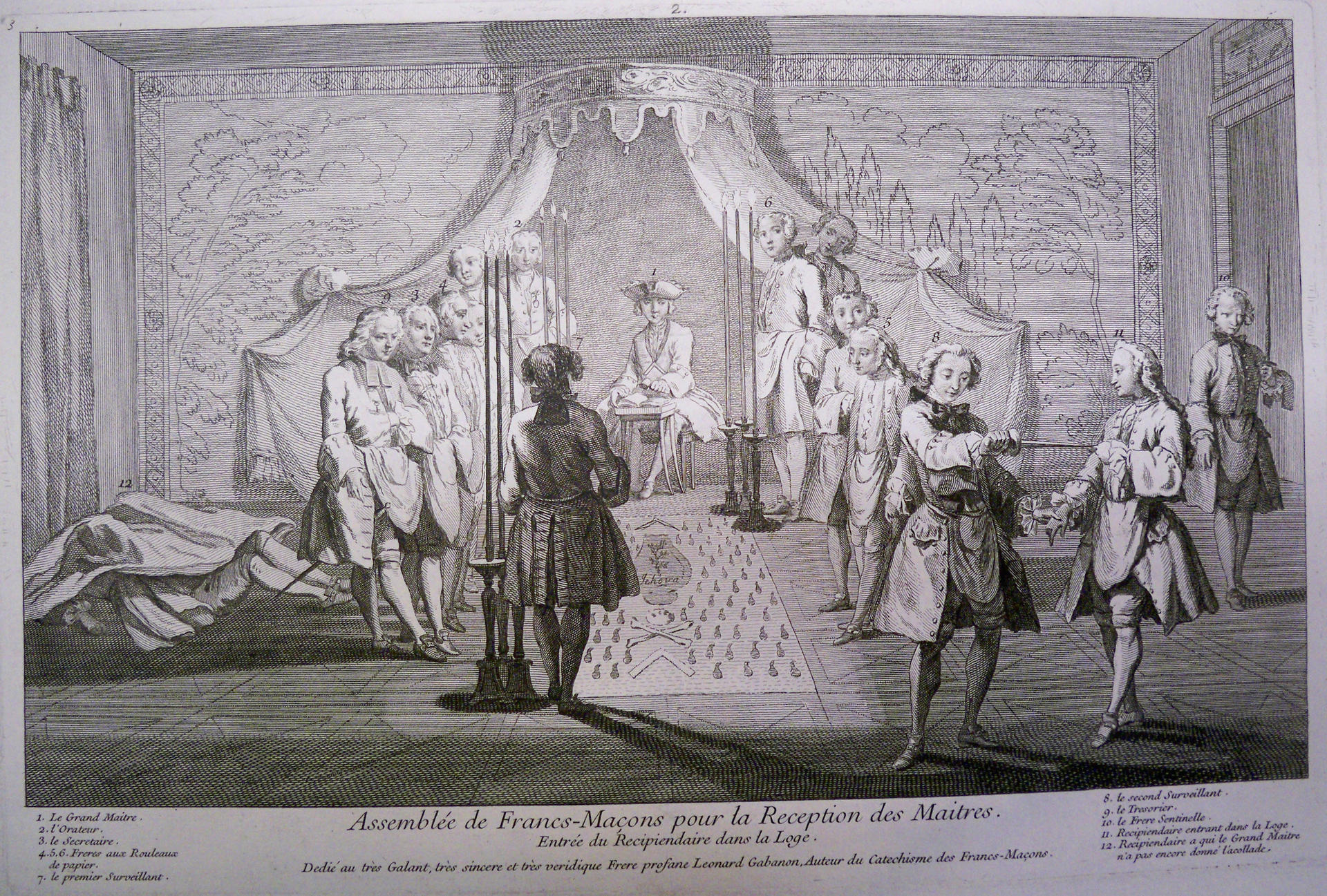 II.5 Une europe de communication
Marché du livre
Journaux – Gazette, Mercure de France, Journal des Savants, Journal encyclopédique
Correspondance – exemple de Voltaire http://republicofletters.stanford.edu/casestudies/voltaire.html
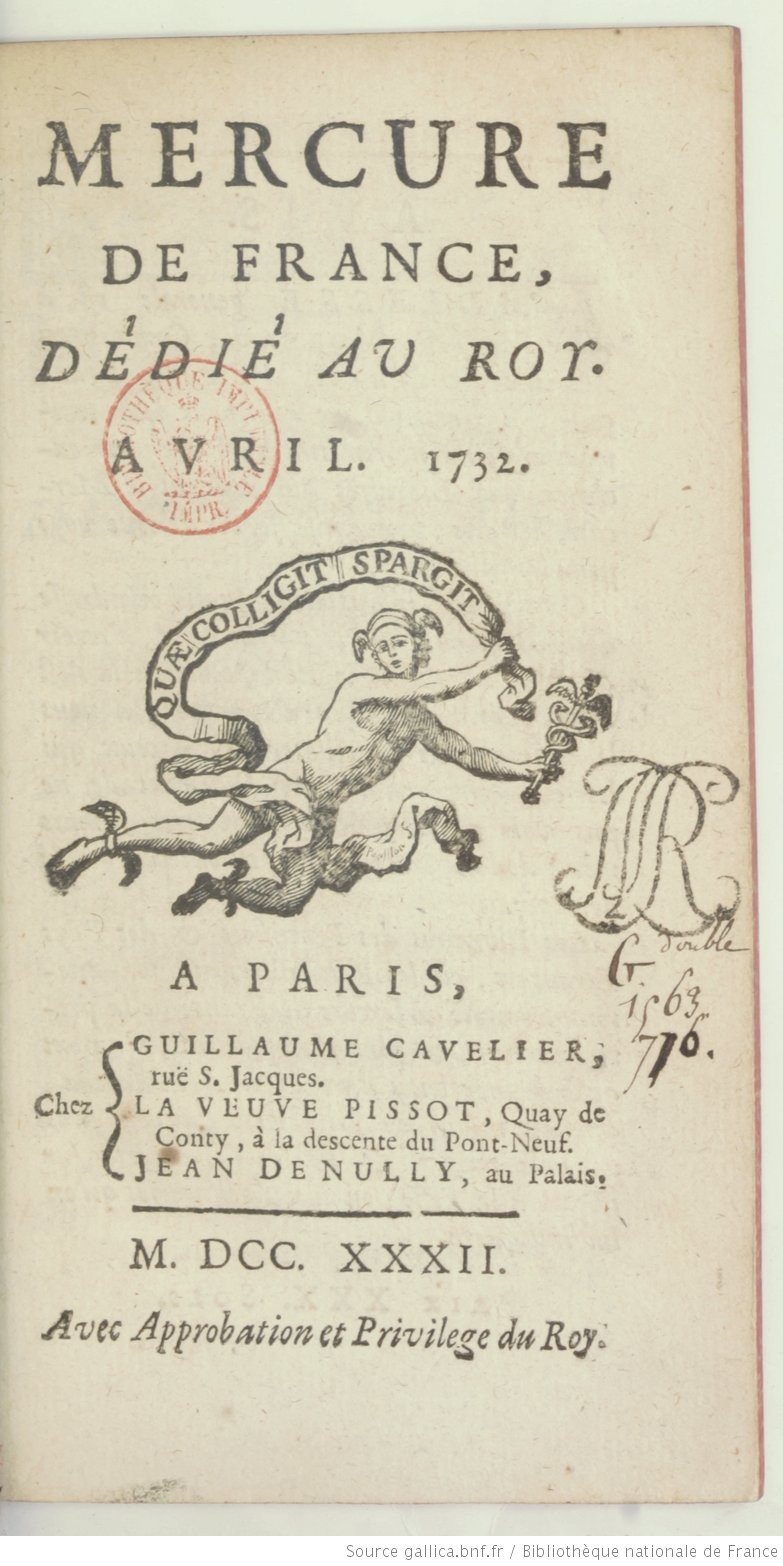 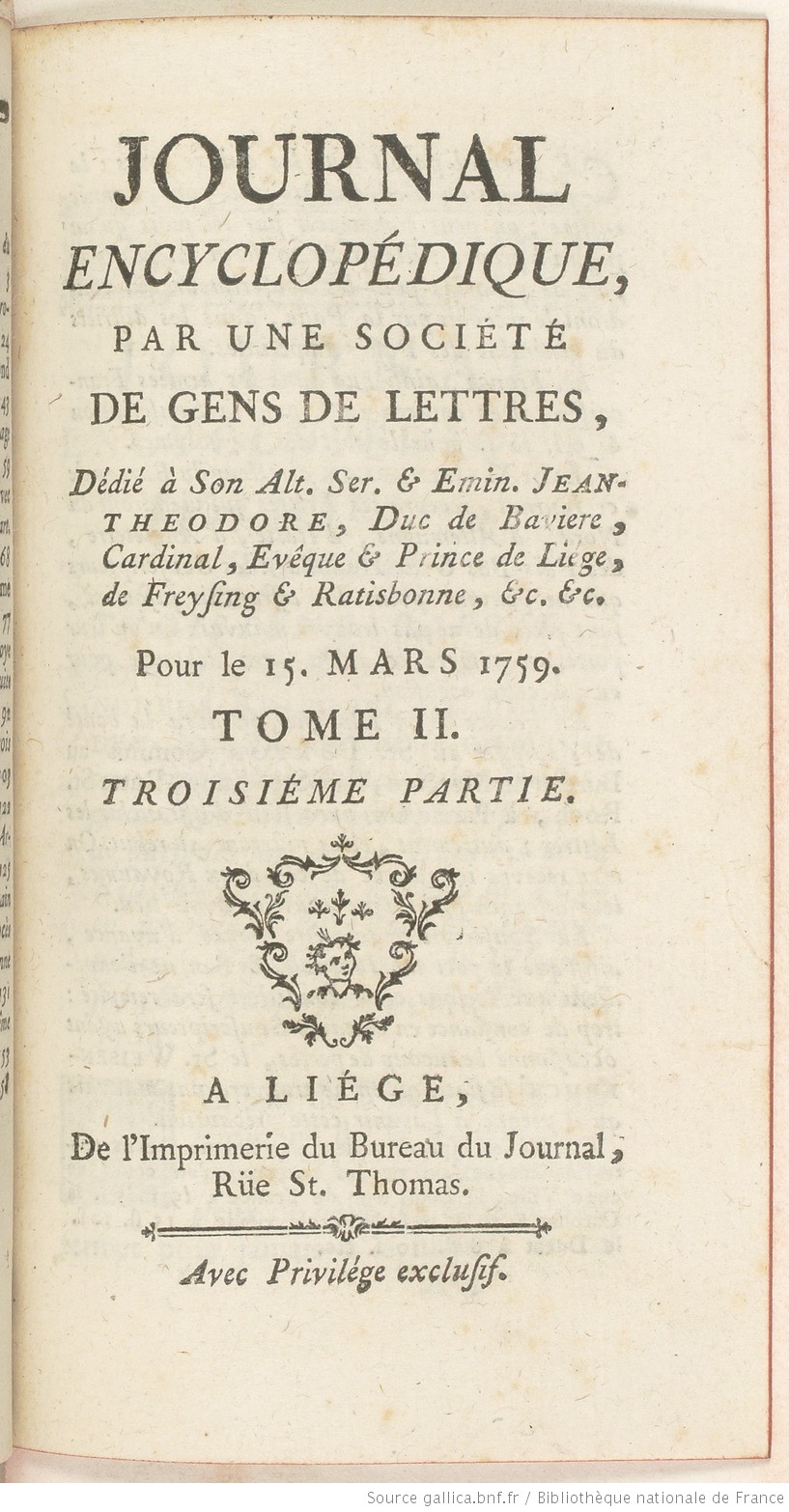 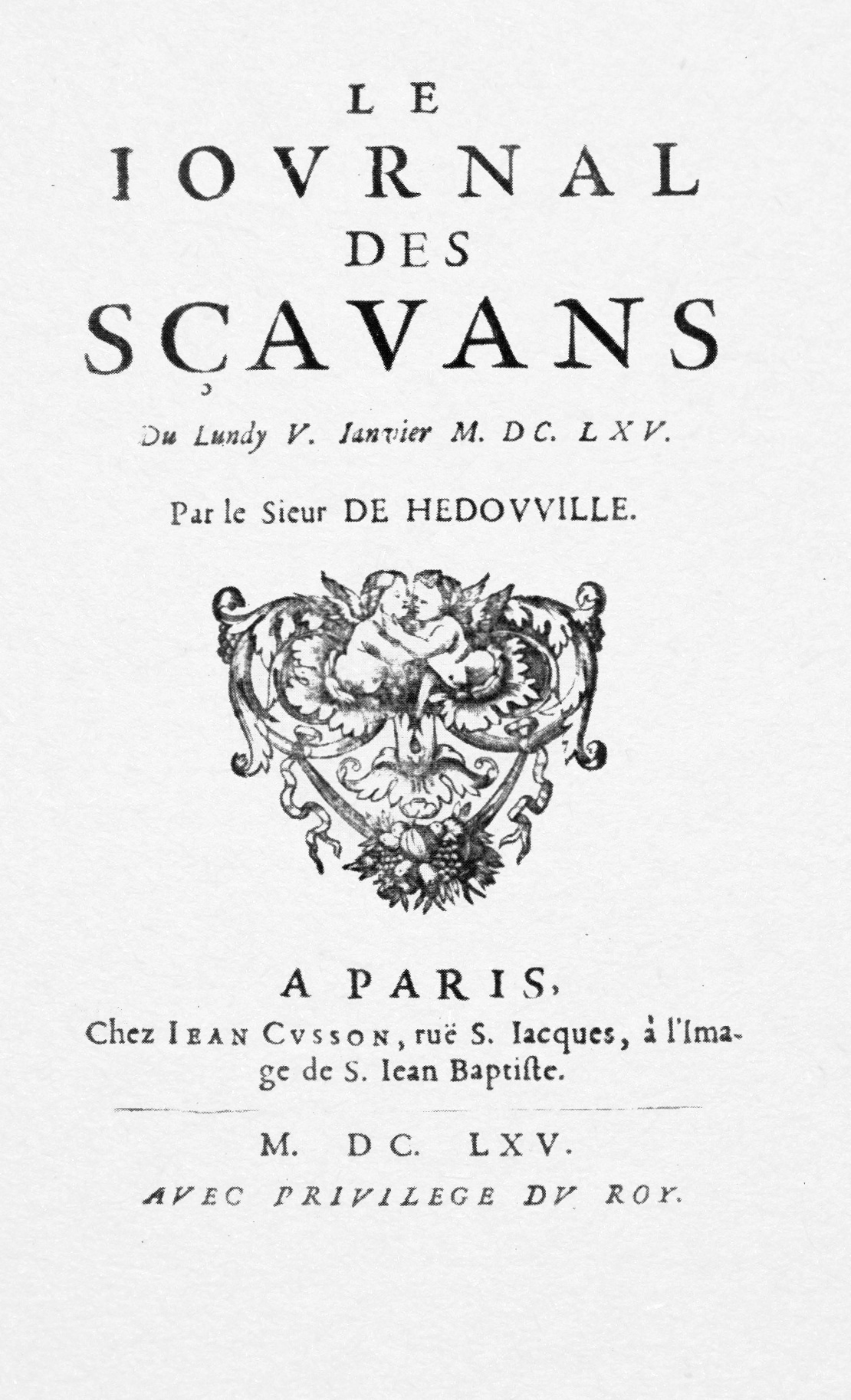 III. Points problématiques de l’Europe des Lumières
Les Lumières et le pouvoir
La République des Lettres x les Lumières 
Une Europe française?
Une époque de la raison?
Les Lumières et le pouvoir: cas de Frédéric II
Frédéric II selon Jules Michelet : 
« Français signifiait pour lui libre penseur. Être un roi tout français, cela lui paraisait être roi des esprits et de l’opinion, grande puissance qu’il cultiva tojours et n’aida pas peu au beau succès de ses affaires. » 
L’avis de Frédéric II sur l’allemand, exprimé dans son livre De la littérature allemande ; des défauts qu'on peut lui reprocher ; quelles en sont les causes ; et par quels moyens on peut les corriger : 
« Je trouve une langue à demi-barbare, qui se divise en autant de dialectes différents que l'Allemagne contient de provinces. Chaque cercle se persuade que son patois est le meilleur. Il n'existe point encore de recueil muni de la sanction nationale, où l'on trouve un choix de mots et de phrases qui constitue la pureté du langage… Il est donc physiquement impossible qu'un auteur doué du plus beau génie puisse supérieurement bien manier cette langue brute… »

Hunde, wollt ihr ewig leben? « Chiens, voulez-vous vivre éternellement? » (Frédéric II à la bataille de Kolin)
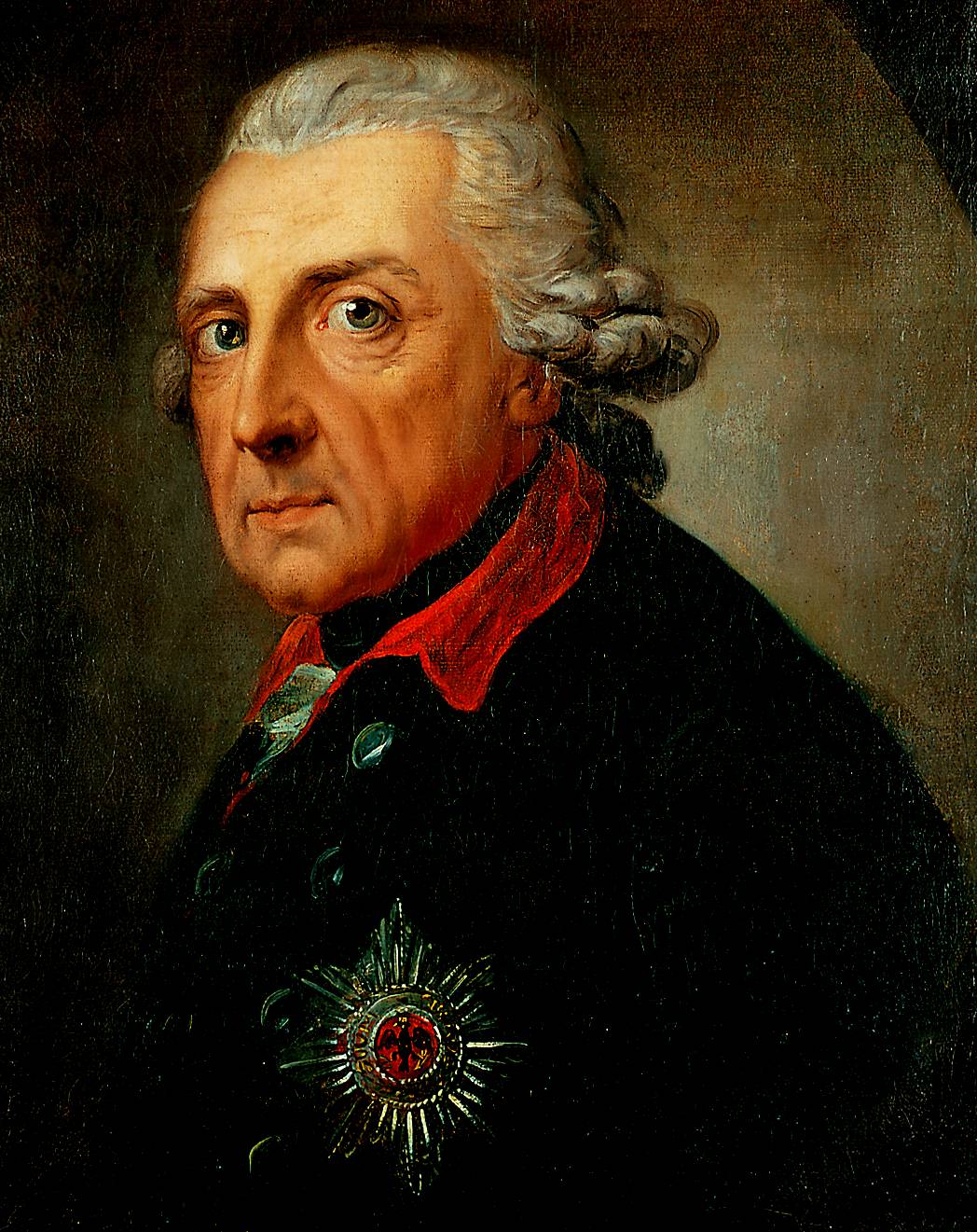